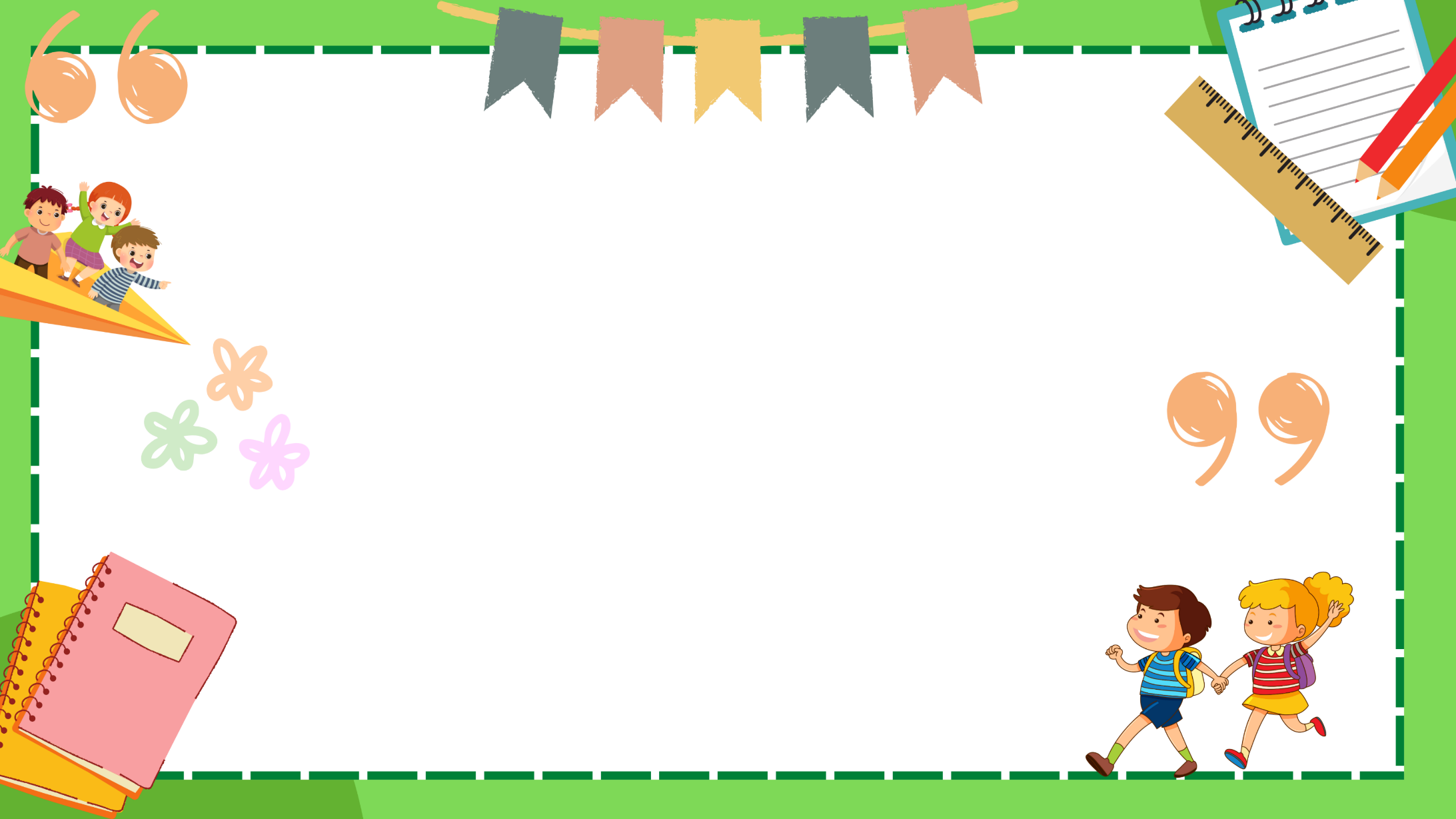 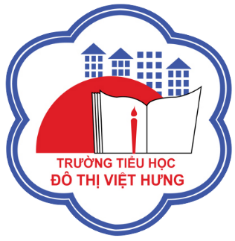 ỦY BAN NHÂN DÂN QUẬN LONG BIÊN
TRƯỜNG TIỂU HỌC ĐÔ THỊ VIỆT HƯNG
BÀI GIẢNG ĐIỆN TỬ
KHỐI 3
MÔN: HĐTN
27
Kết quả thực hiện kế hoạch
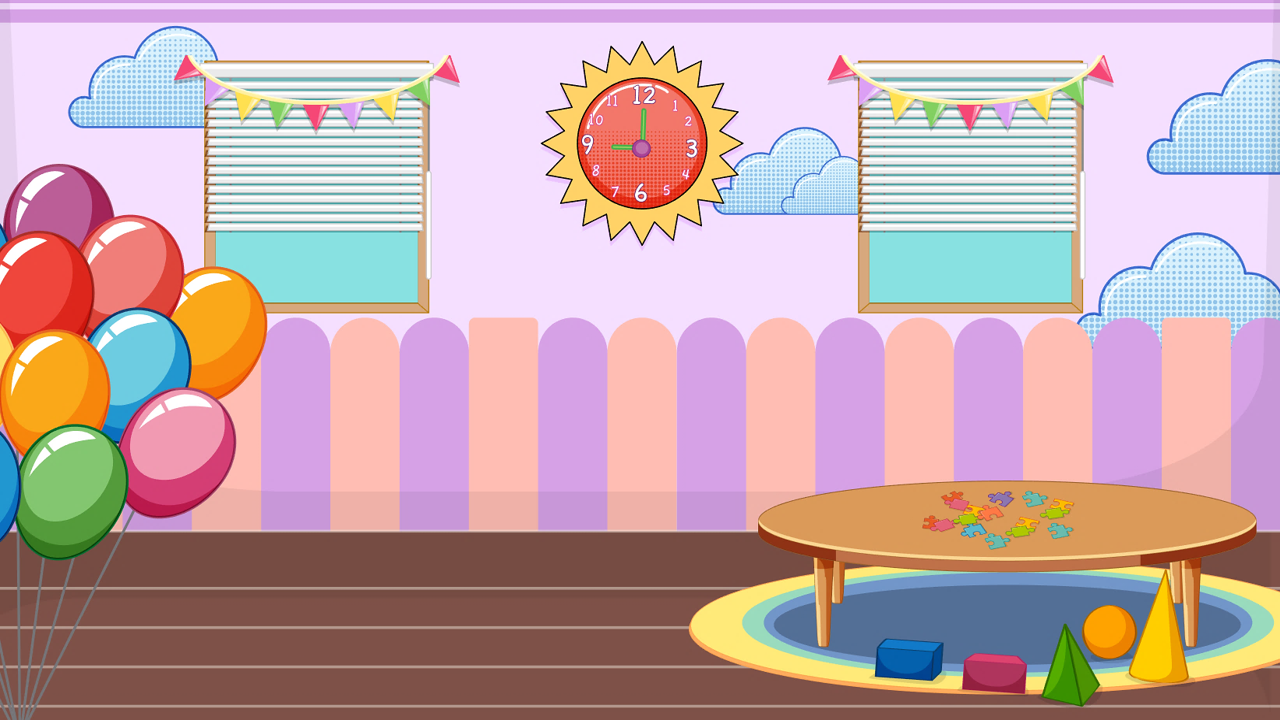 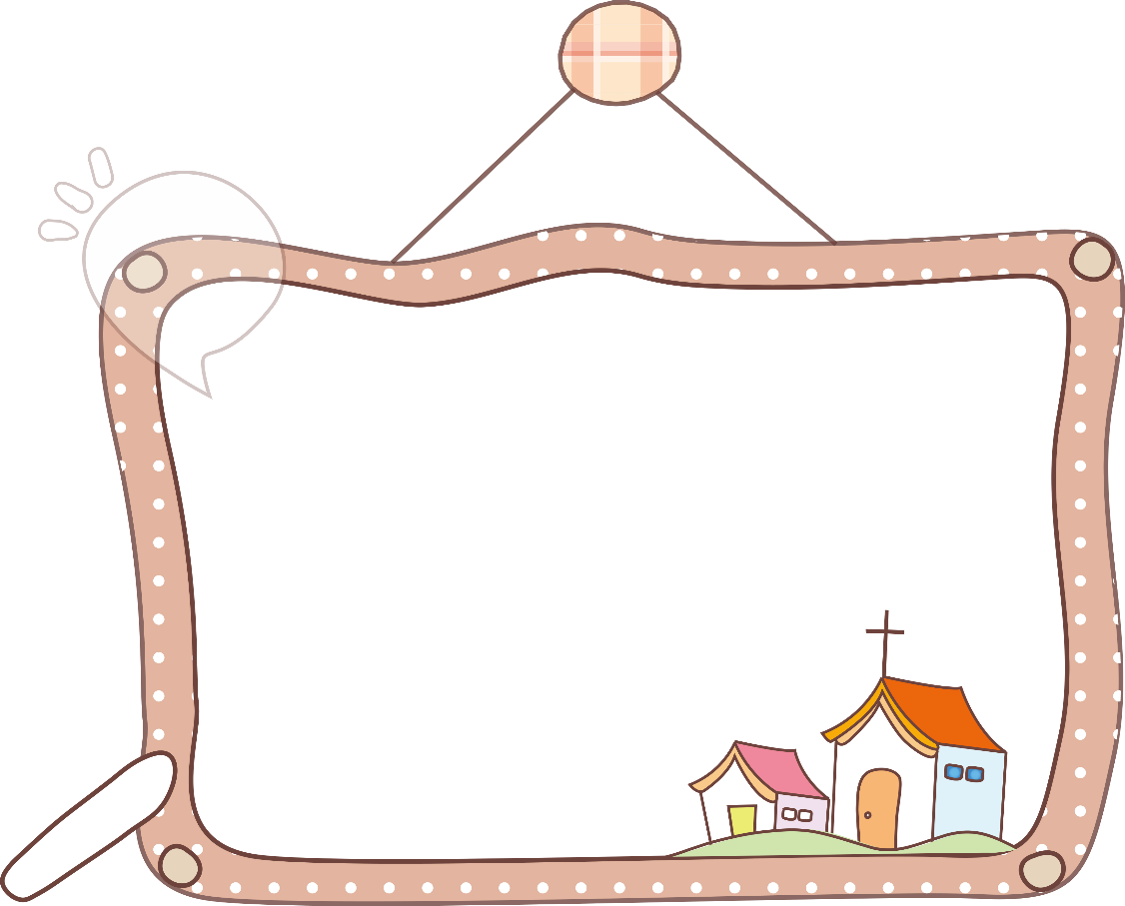 SINH HOẠT LỚP
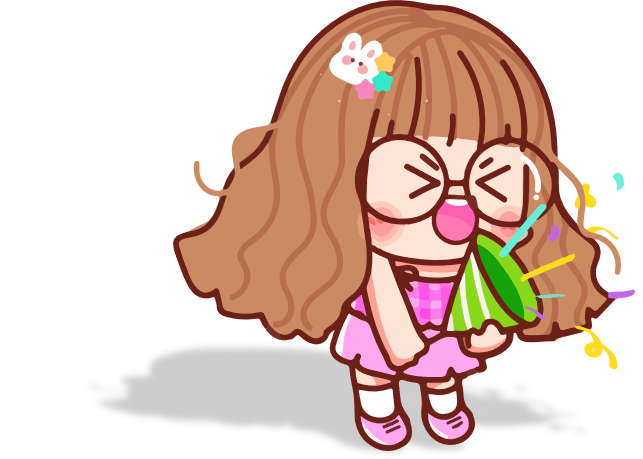 Sinh hoạt chủ điểm
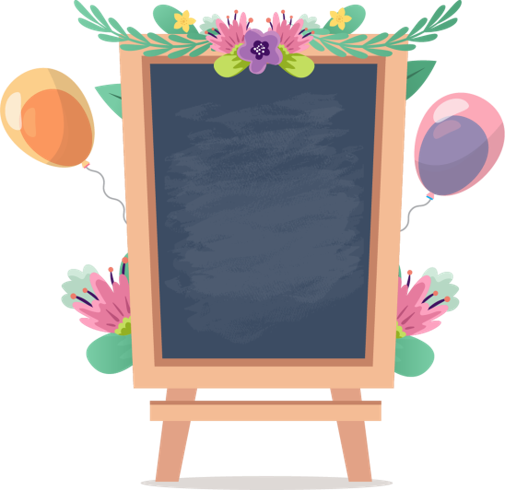 Cảm nghĩ 
của em 
về lớp học 
thân thiện
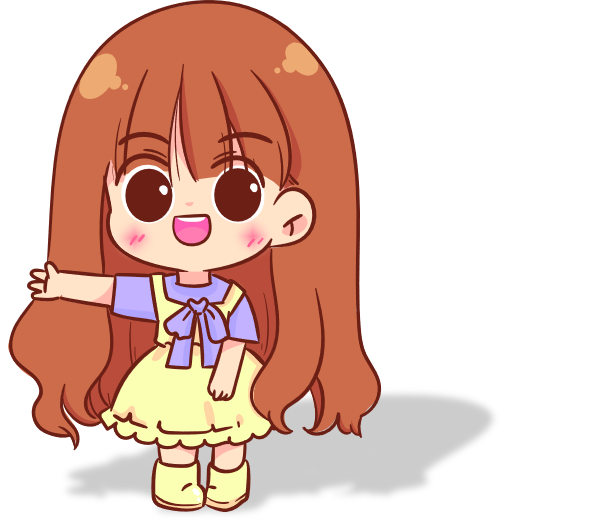 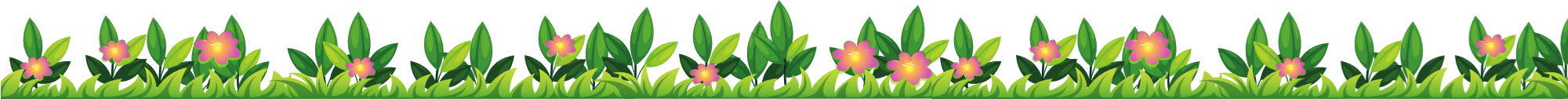 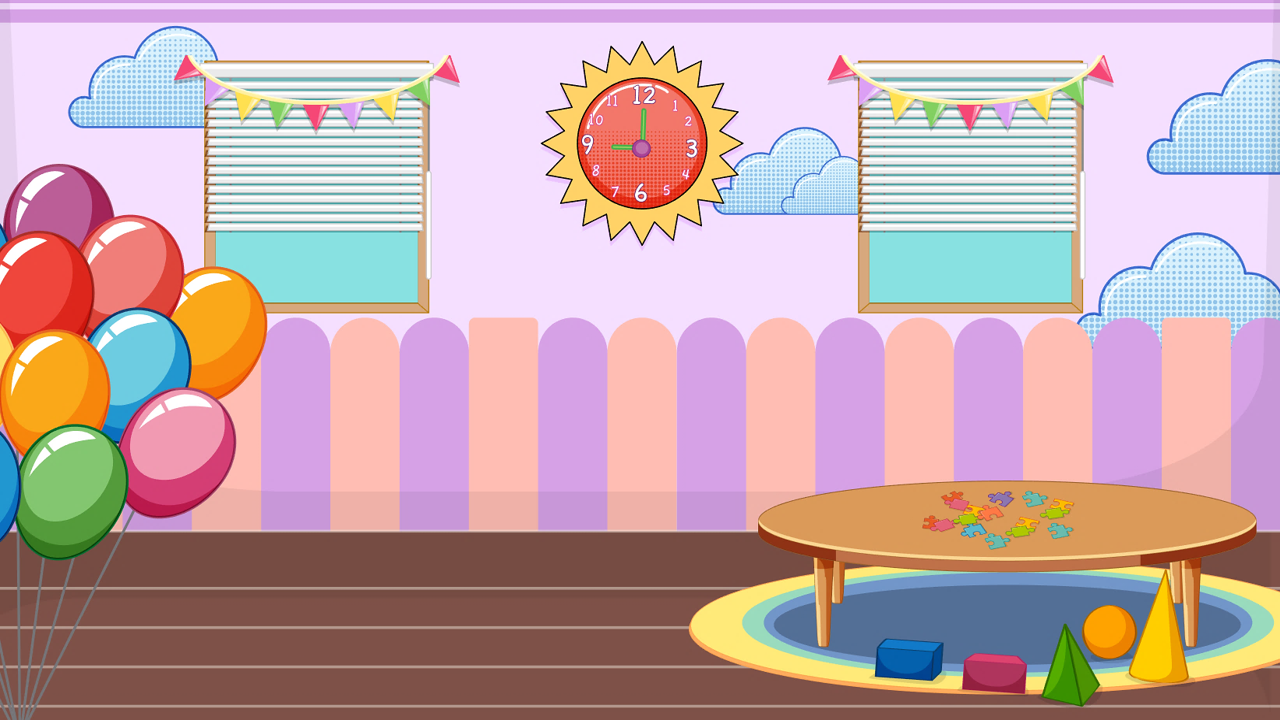 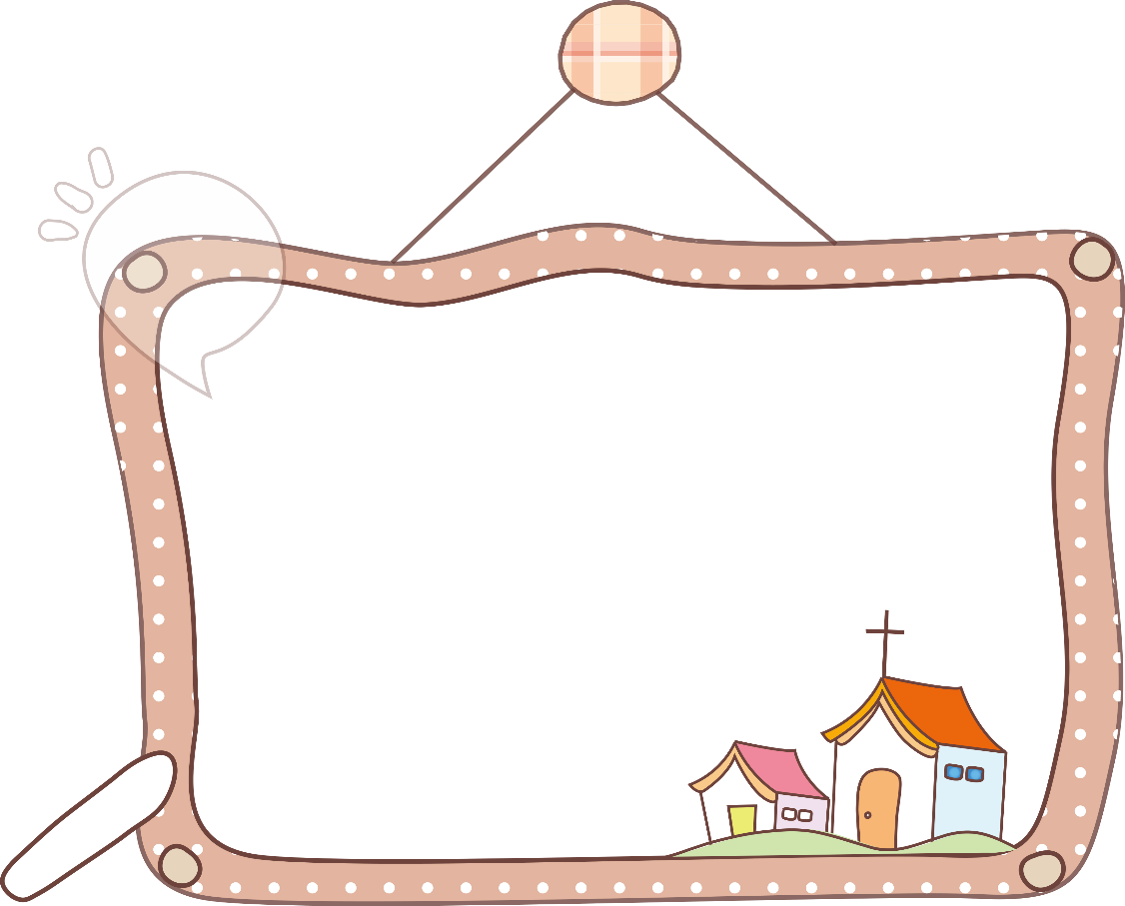 SINH HOẠT Chủ ĐỀ
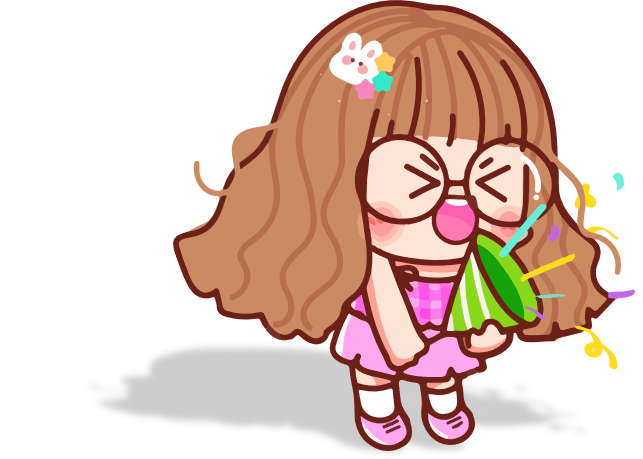 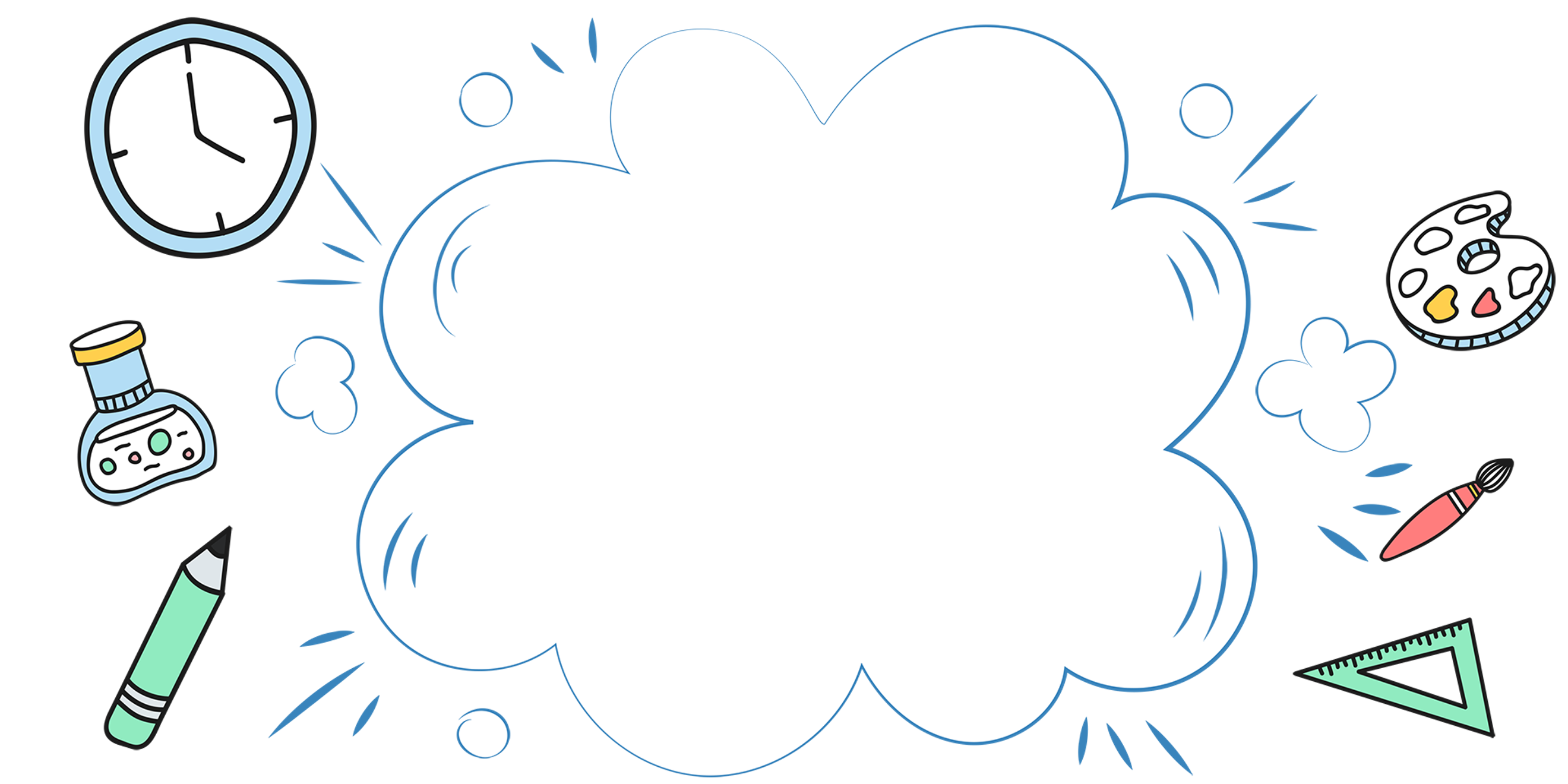 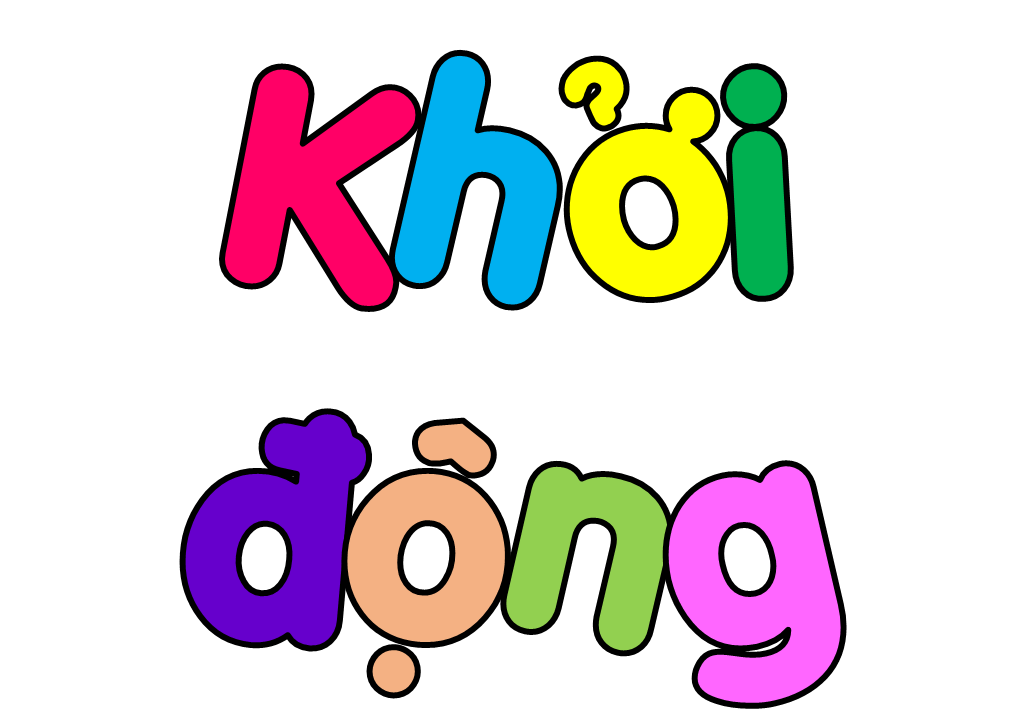 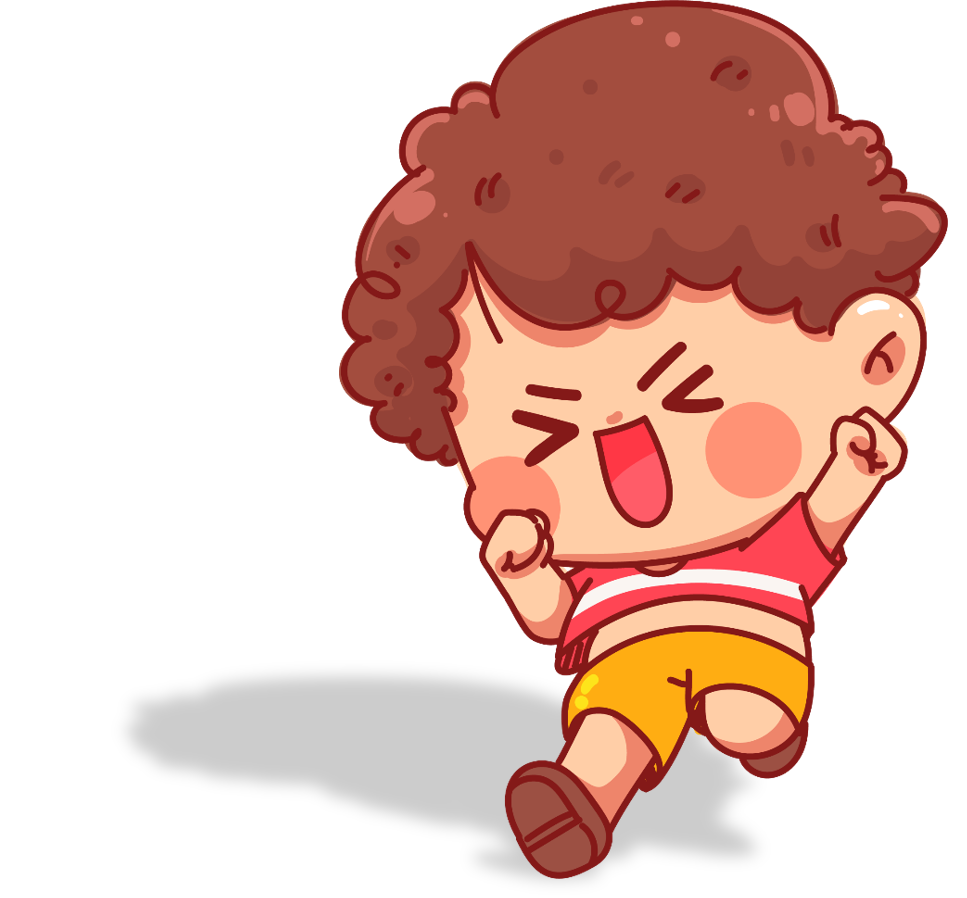 Chia sẻ những việc em đã làm để giữ gìn nhà cửa sạch đẹp.
Nêu điều em học được từ chia sẻ của các bạn.
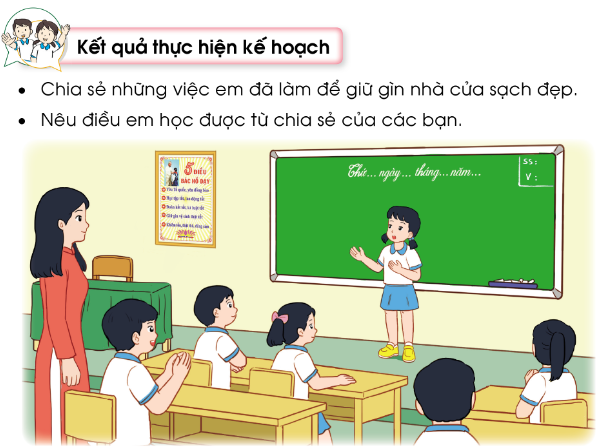 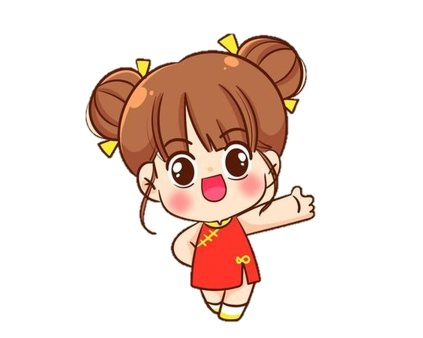 Thảo luận nhóm
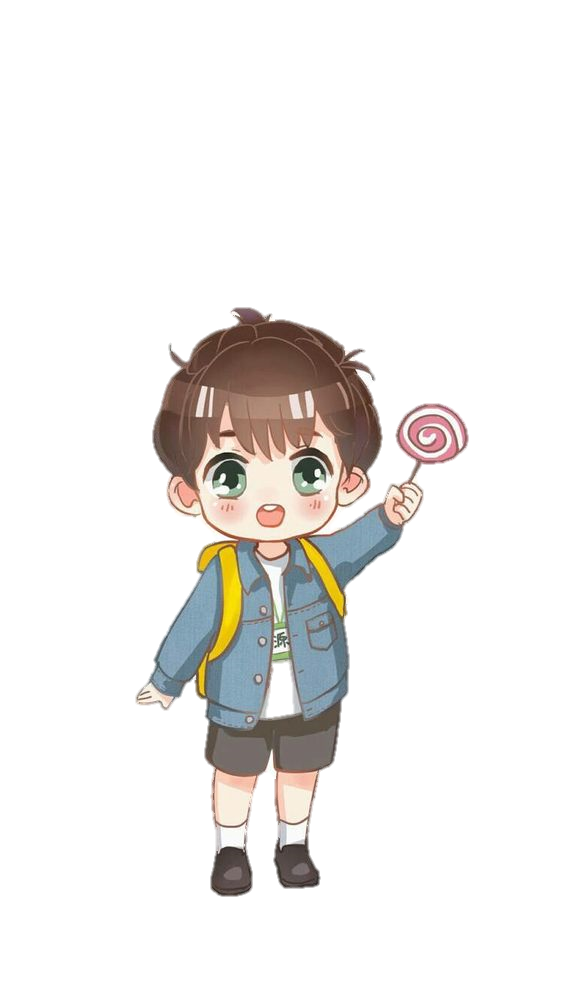 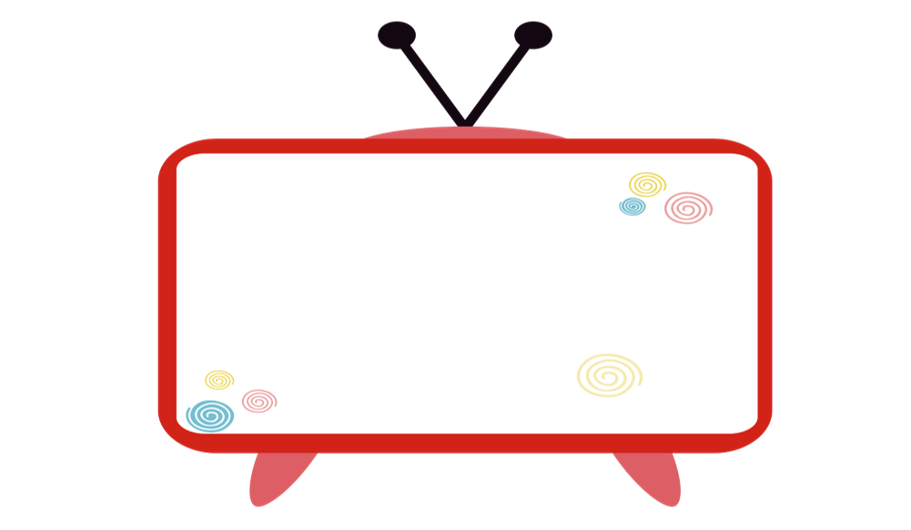 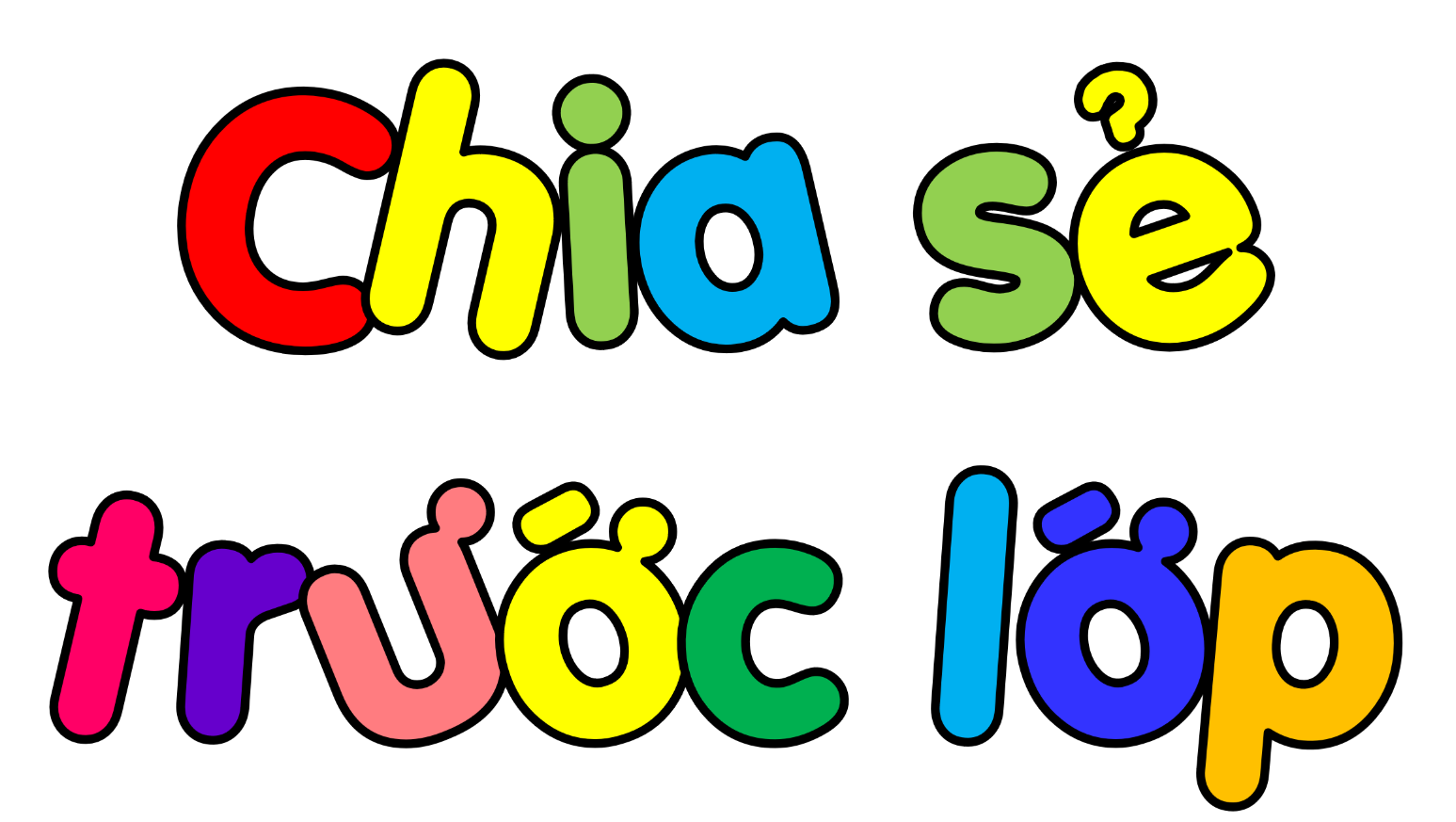 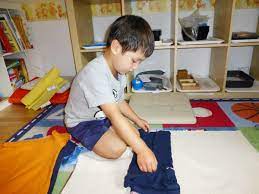 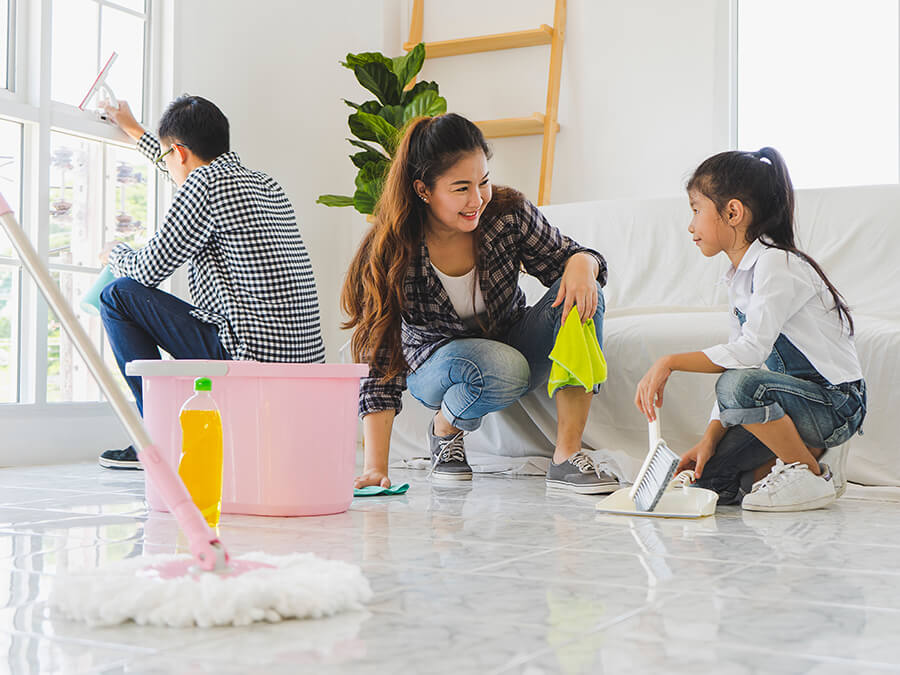 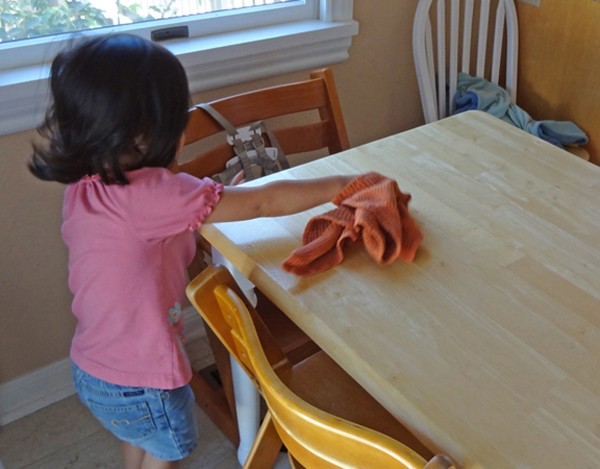 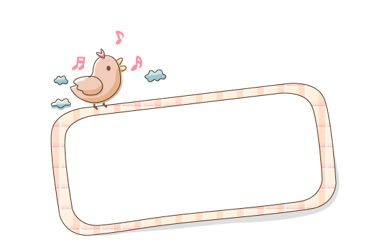 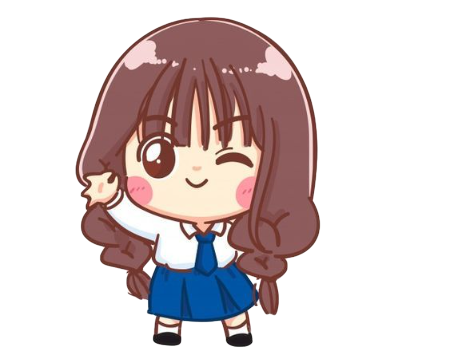 Chia sẻ cảm xúc của em sau khi thực hiện xong kế hoạch.
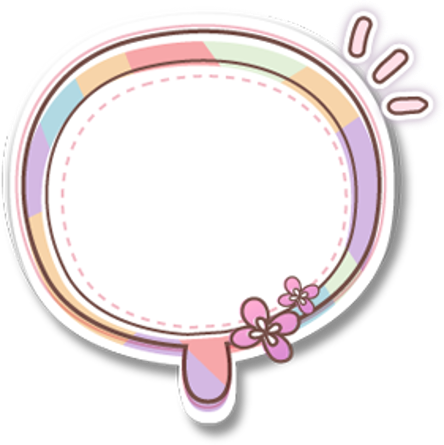 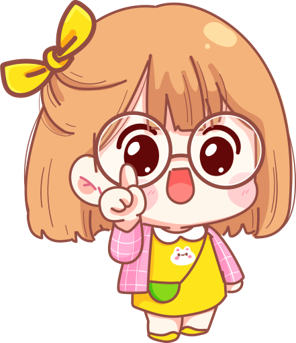 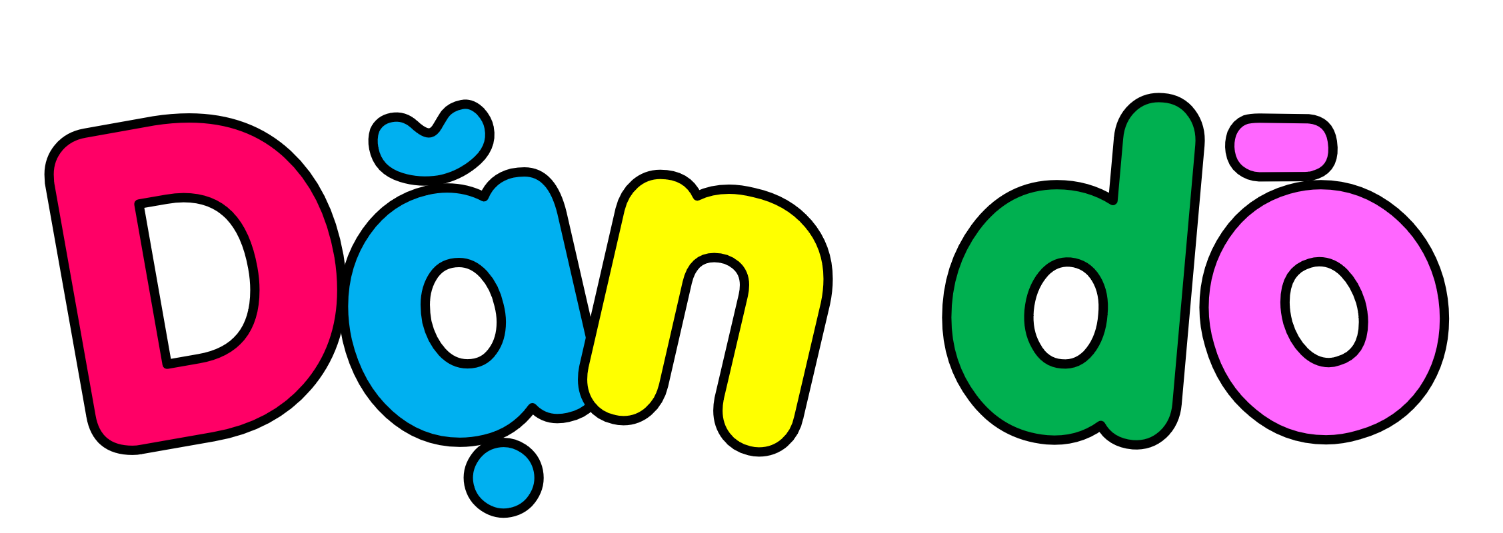 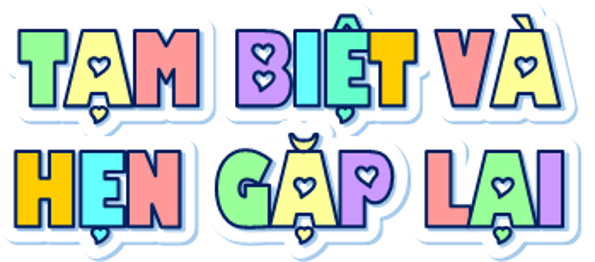 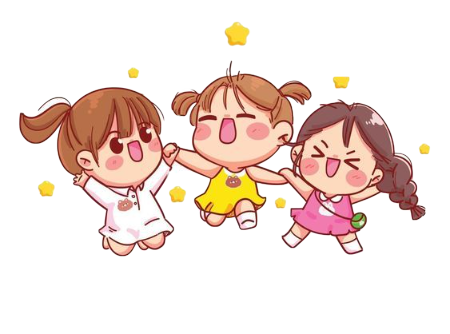 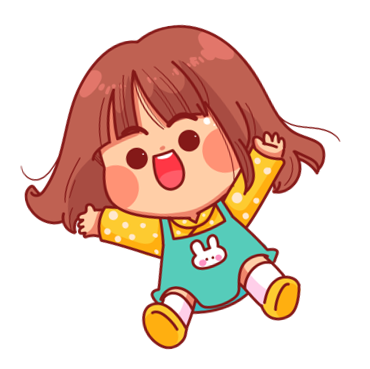 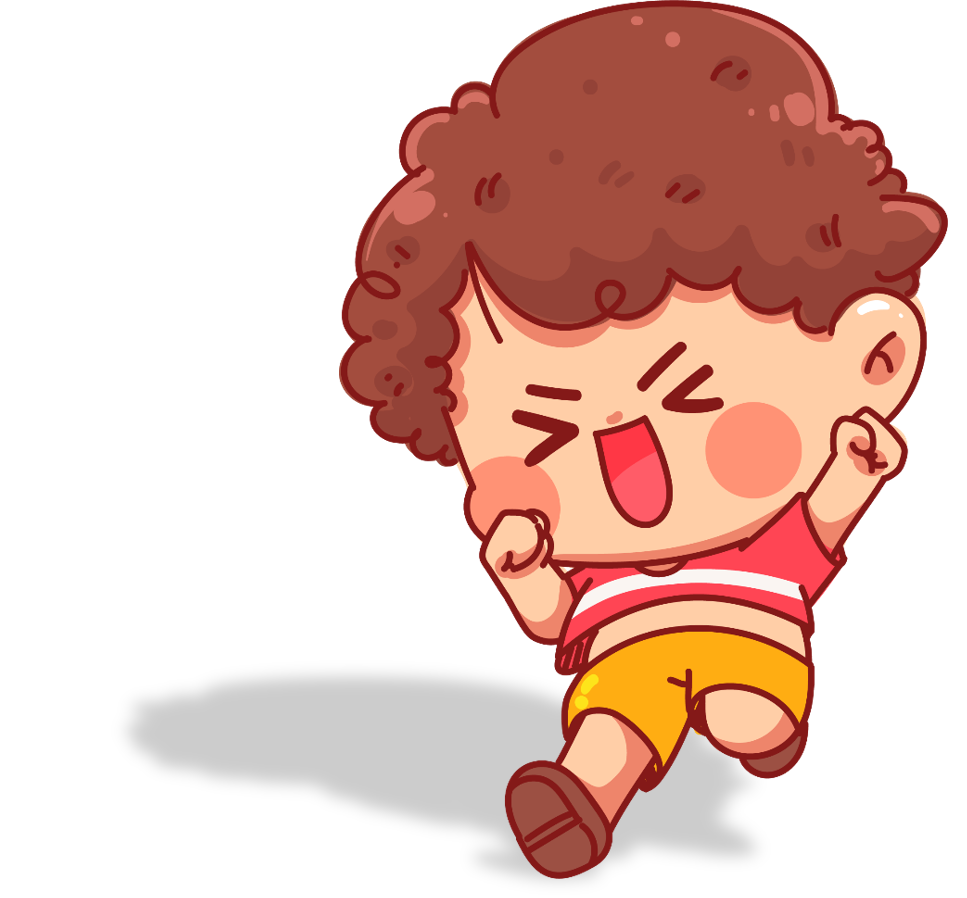